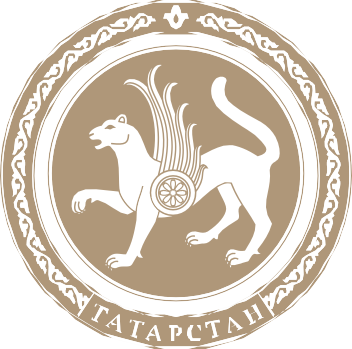 О заключении контрактов,
обмене первичными документами
в электронном виде с единственными поставщиками (естественными монополиями)
Заместитель председателя Государственного комитета Республики Татарстан по закупкам И.Г. Багаутдинов
01.12.2022
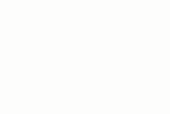 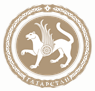 Информация для работы
Телефон для справок по работе в СЭДО: (843) 562-04-87.
С видеоинструкцией по работе в СЭДО можно ознакомиться здесь.
С видеоинструкцией по организации роуминга со сторонними системами электронного документооборота можно ознакомиться здесь.
Ознакомиться с информационным письмом Государственного комитета Республики Татарстан по закупкам от 24.10.2022 № 05-16/943 о заключении контракта, обмене первичными документами в электронном виде можно здесь. 
Записи вебинаров, презентации  по работе в Системе электронного документооборота в сфере закупок Республики Татарстан размещены здесь.
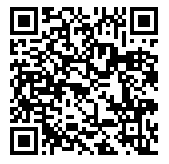 Сайт ГКЗ РТ
[Speaker Notes: Снизить влияние человекого фактора и]
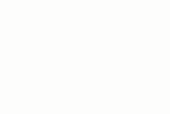 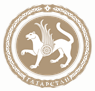 Ответы на вопросы
1.При направлении запроса на роуминг просьба:
- направлять соответствующее сообщение зарегистрированному пользователю, который направил запрос на роуминг
после настройки роуминга направить такое сообщение зарегистрированному пользователю
2.Просьба в заявке на роуминг сохранить информацию о направлении такой заявки либо реализовать пункт 1
Ответ: уведомления направляются, в ряде случаев почтовая система заказчика воспринимает сообщения как спам и блокирует, просьба открывать соответствующую папку
3.Просьба вкладку «Мои контрагенты» развернуть – увеличить количество информации о контрагентах
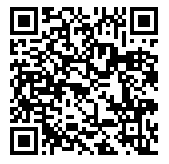 Ответ: задача в проработке
Сайт ГКЗ РТ
[Speaker Notes: Снизить влияние человекого фактора и]
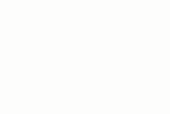 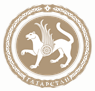 Ответы на вопросы
4.Просьба реализовать почту для технической поддержки, куда можно направить информацию об ошибках системы и другие вопросы
Ответ: наименование почты в ближайшее время появится при входе в систему, возле телефона технической поддержки
5.Работа с ООО «Челныводоканал» посредством электронного документооборота
Ответ: в 2022 году контракты, запланированные к заключению уже доводятся до заказчиков (распечатаны), заключение контрактов посредством электронного документооборота запланировано на 2023 год
При работе с монополистами/гарантирующими поставщиками необходимо руководствоваться таким же правилом (если работа по заключению контрактов уже начата вне системы)
После заключения контракта заказчик обменивается закрывающими документами в СЭДО
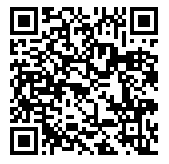 Объявление
В декабре запланировано направление запроса о работе в Системе
Такая работа будет проводиться систематически с выявлением заказчиков, у которых пользователи не являются активными
Сайт ГКЗ РТ
[Speaker Notes: Снизить влияние человекого фактора и]